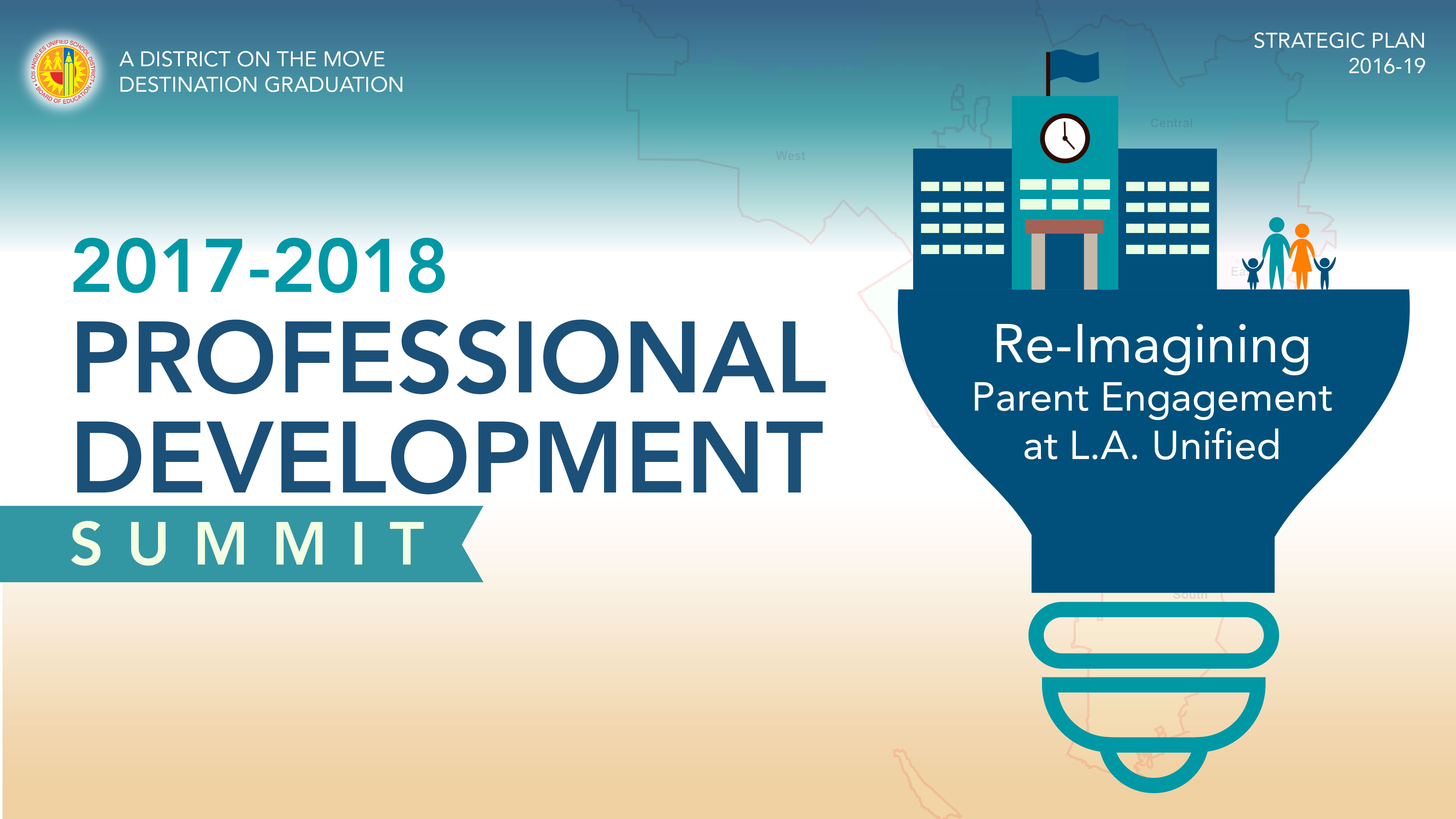 Antonio Plascencia, Director, Civic Engagement
Office of the Superintendent
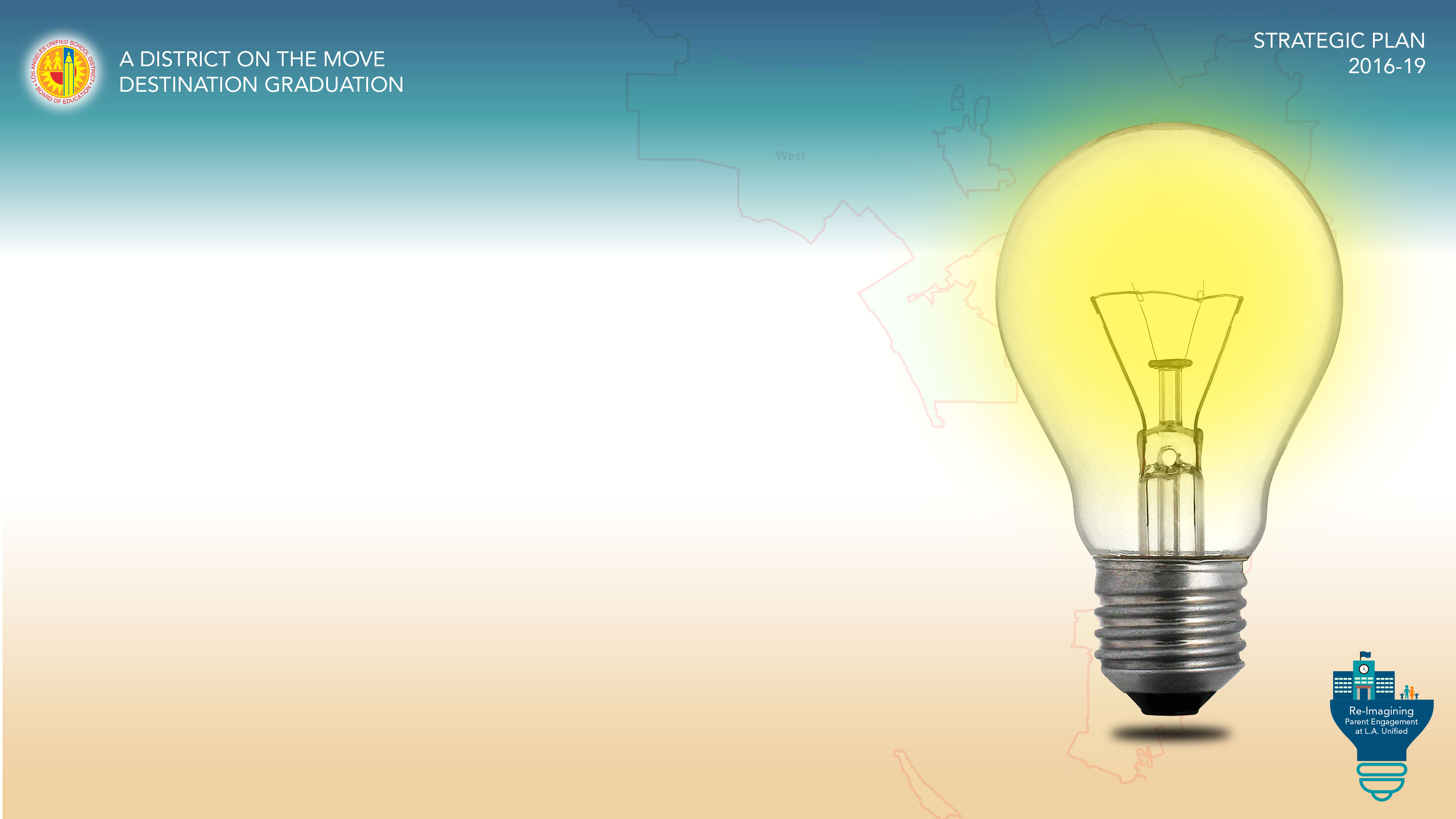 When we re-imagine… 

We think CREATIVELY

We practice NEW strategies

We assess how to best LEVERAGE everyone’s talents and assets
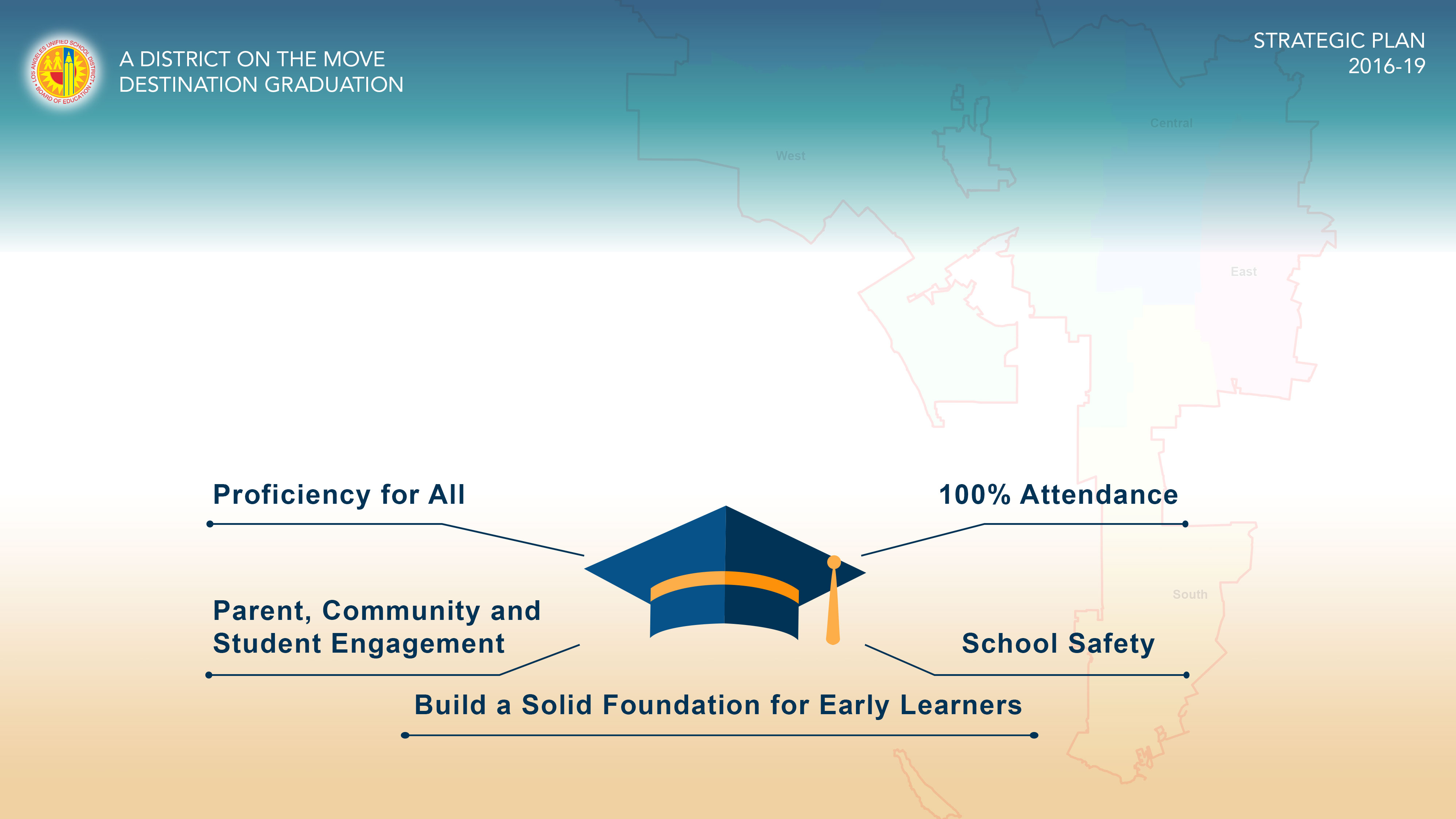 GOAL: 100% Graduation
All Students Prepared for College, Career, and Life  
L.A. Unified students are the leaders, educators, entrepreneurs, artists, and innovators of tomorrow.  They will think critically, communicate effectively and possess the standards-based knowledge and skills and resilience to tackle real-life challenges.  All of our students will graduate as life-long learners and engaged global citizens, with the motivation and tenacity to pursue their dreams.  L.A. Unified is committed to providing the high-quality instruction and supports to achieve our goal of 100% graduation.
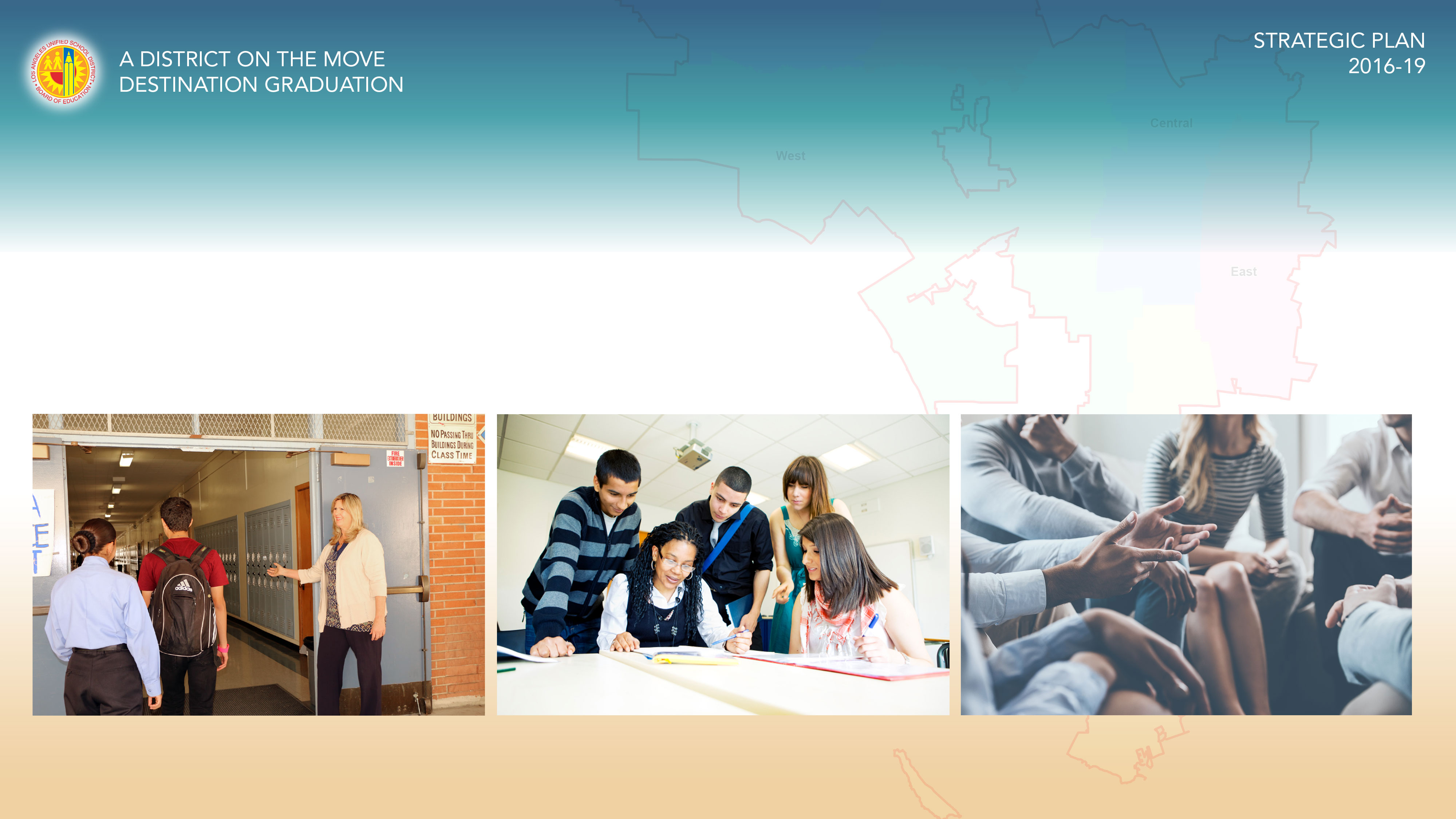 Why are these initiatives important?
Strategic Plan Initiatives
Promote Collaboration Between the District, Schools and Community Partners
Welcoming Environment (Customer Service)
Build Capacity to Engage
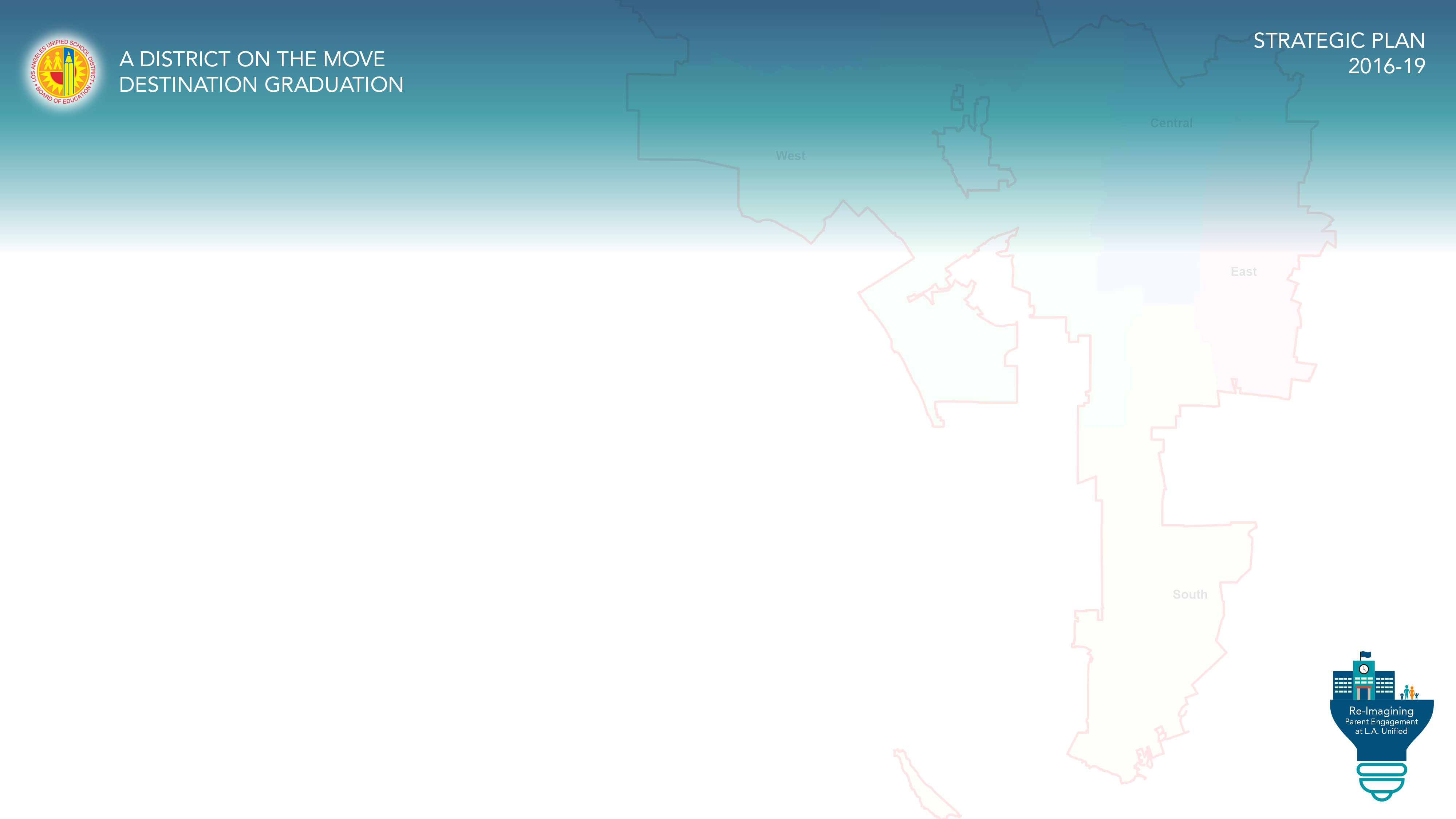 Parents and guardians are partners!
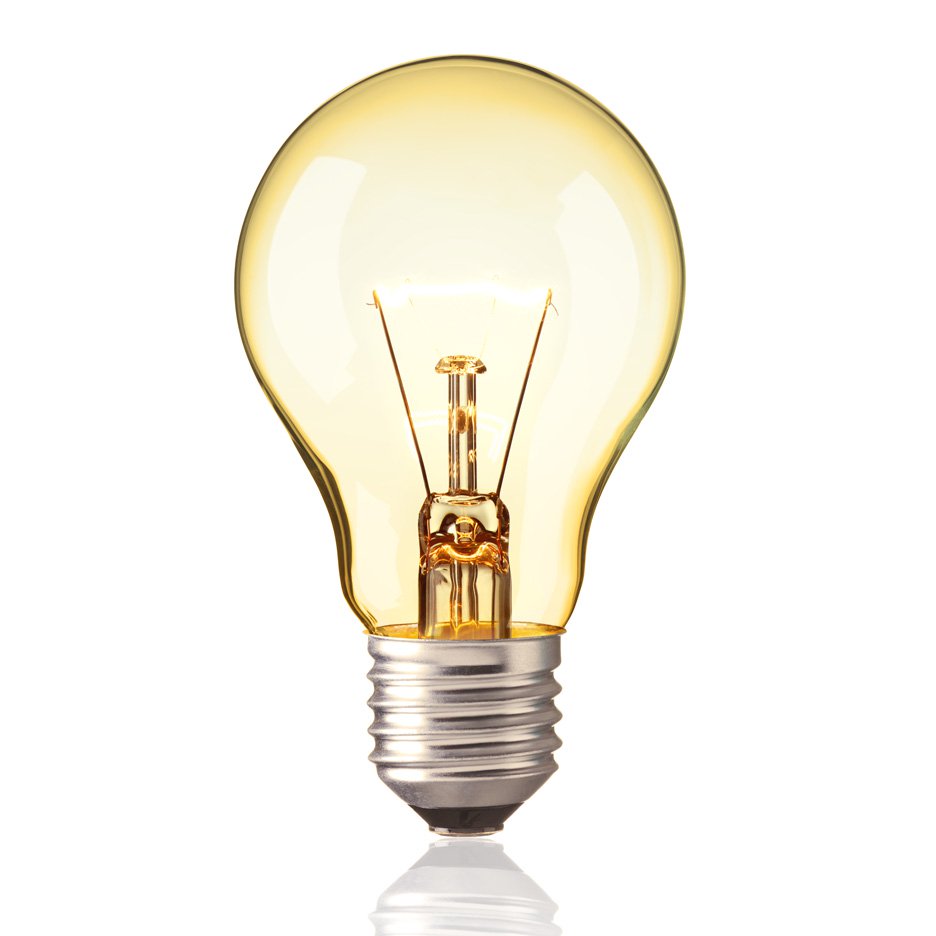 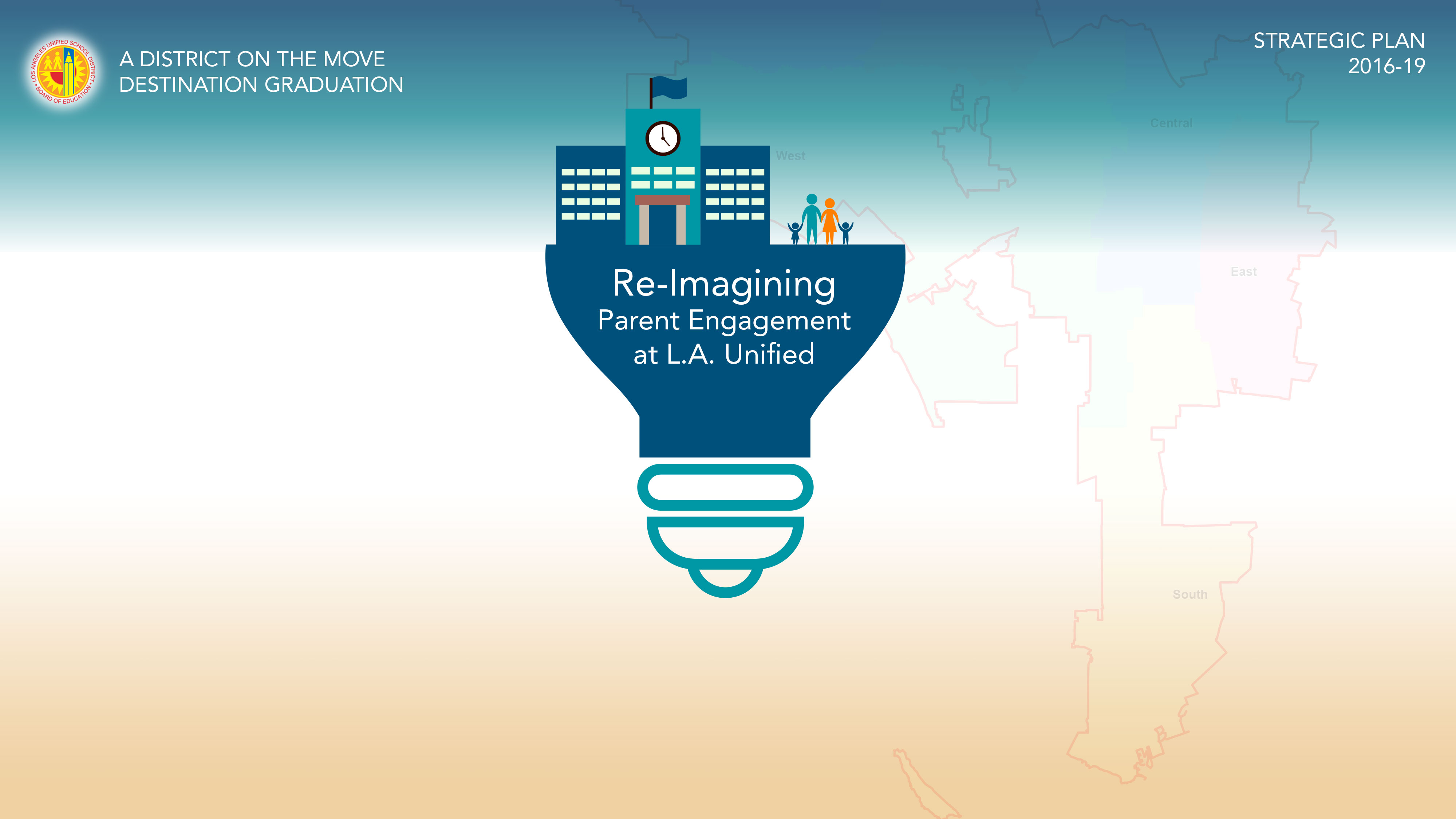 Thank You
[Speaker Notes: Thank you.]